An OHDSI Methods Research Agenda for 2021?
Martijn Schuemie
OHDSI Steering Committee
A more top-down approach for 2021?
Distinction:
Workgroups: do work to advance OHDSI’s goals
Special Interest Groups: convene to discuss topics of common interest
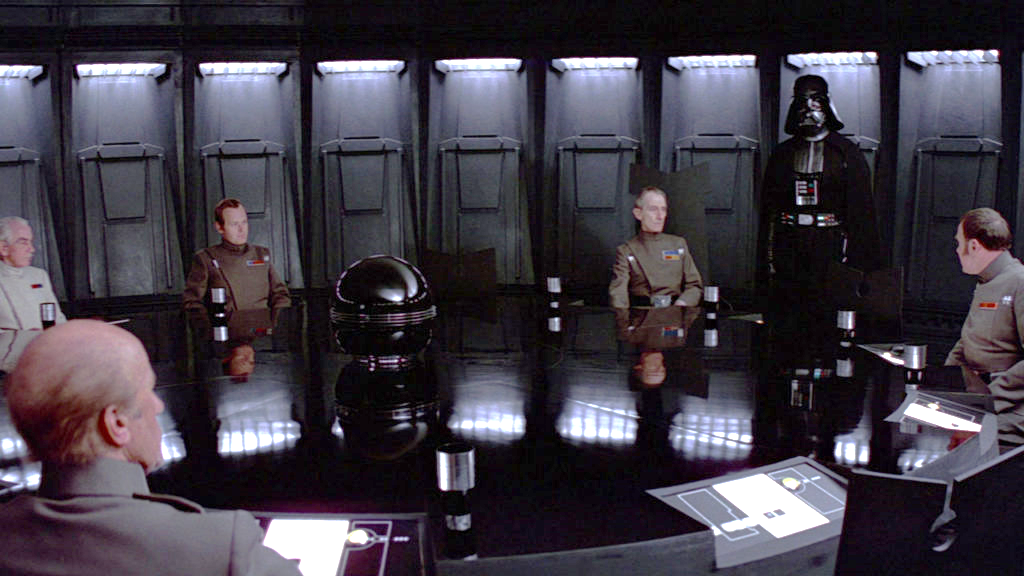 2
Top-down
Our Mission
To improve health by empowering a community to collaboratively generate the evidence that promotes better health decisions and better care.
3
Probable 2021 OHDSI goals
Generate evidence on the effects of all medicines for specific diseases
COVID-19 (treatments  vaccines)
Type 2 Diabetes Mellites
4
Possible 2021 Methods Research Topics
Characterization (What happened to them?)

Population-Level Effect Estimation (What are the causal effects?)

Patient-Level Prediction (What will happen to me?)
5
Possible characterization research topics
Accurate population rates / proportions 

“How many people in the population experienced X?”
Example: Narcolepsy incidence rate (IR)
OHDSI cohort definition for Narcolepsy in CCAE:
25.42 per 100,000 patient years
Silber et al: 
1.37 per 100,000 patient years
Silber et al, age + sex adjusted to CCAE:
1.15 per 100,000 patient years
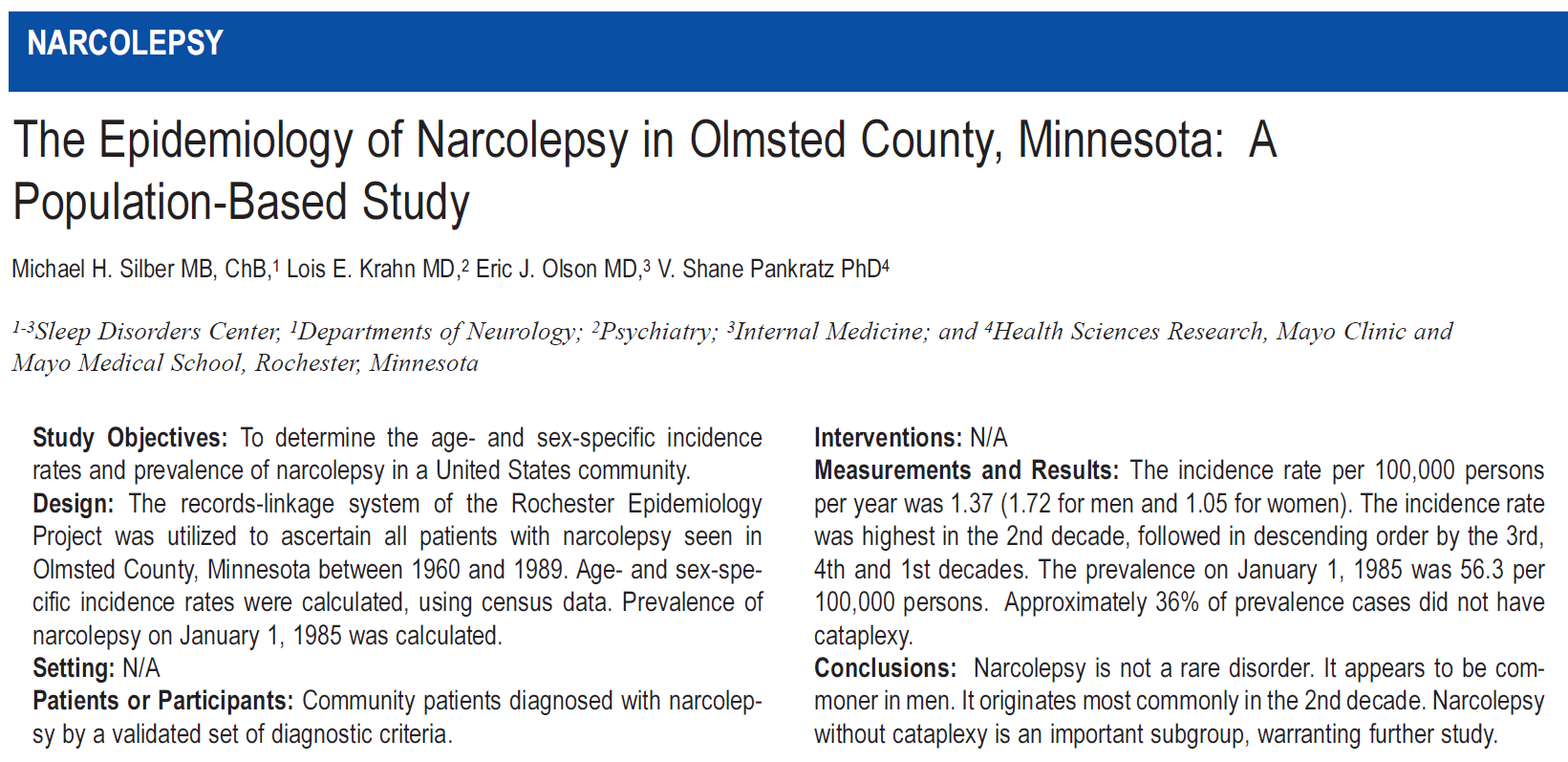 Assuming for argument’s sake that sensitivity = 100%, our PPV would be 4.5%
6
Possible characterization research topics
Accurate population rates / proportions 

Typically, we don’t have a gold standard. How to establish operating characteristics?
PheValuator
Manual annotation of patient profiles (possibly guided by predictive models)
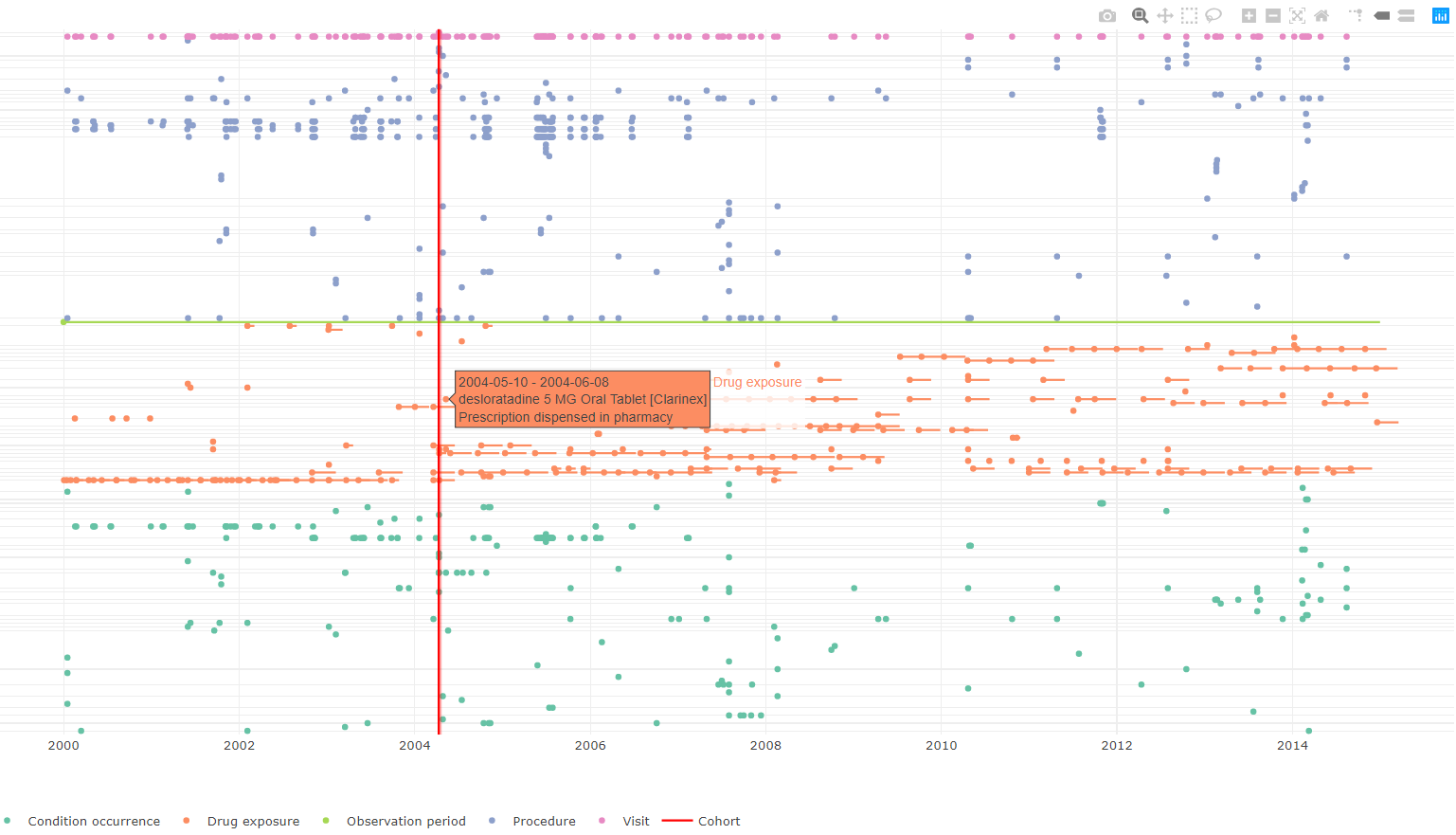 7
Possible characterization research topics
Accurate population rates / proportions 

To evaluate these approaches, we need a gold standard. What would make a good gold standard?
Highly accurate incidence / prevalence rates (e.g. census?)
Stratified by age, sex, and geography so we can (somewhat) adjust for differences

Plan:
Establish gold standard of incidence / prevalence rates
Run cohort definitions
Run approach to establish operating characteristics (e.g. PheValuator)
Compute incidence / prevalence rates, adjusting for operating characteristics
Compare to gold standard
8
Possible effect estimation research topics
Analyses across databases with small sample sizes

(Was supposed to be finished in 2020) 

Combine estimates across databases when counts are low or zero, without sharing patient-level information (done)
Better metrics for computing covariate balance
Confounder adjustment in small-sample setting. Evaluate
Cardinality matching 
Disease risk scores 
Representation learning (creating a lower-dimensional representation) 
Informed priors in our LASSO (informed by PS models in larger databases)
9
Possible effect estimation research topics
Evaluation of methods for vaccine safety surveillance

Similar to our HDSR paper:
Create a benchmark of vaccines (e.g. flu vaccines) and corresponding negative control outcomes
Synthesize positive controls
Apply a suite of methods, e.g.
Poisson Maximized Sequential Probability Ratio Test (PMaxSPRT) 
Comparative cohort analysis with a non-user comparator 
SCCS / Self-controlled Risk Interval (SCRI) 
Compute performance metrics
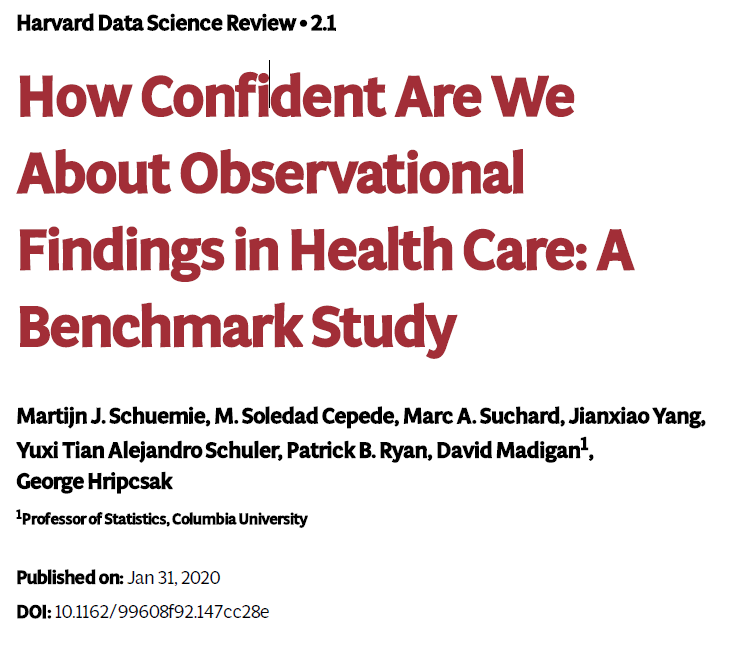 High priority! Target Q1 2021?
10
Possible effect estimation research topics
Benefit-risk framework 

Single outcome  multiple outcomes (e.g. LEGEND)
Hard to compare on hazard ratio scale
Compute absolute risks instead
Requires accurate incidence / prevalence rates
Some fancy statistics
Account for seriousness of outcome
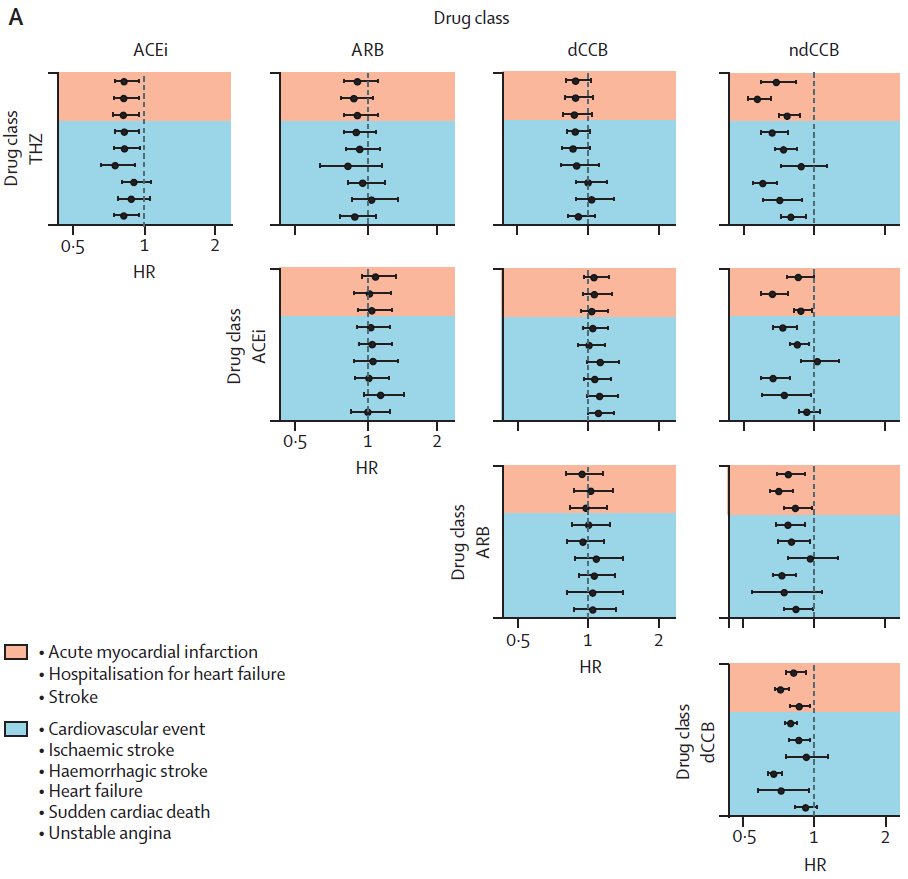 11
Suchard et al., 2019
Possible prediction research topics
Using predictive models to generate expected rates for vaccine surveillance

…
12
Possible prediction research topics
Empirical evaluation of design choices

(ongoing)

Optimal predictor lookback window (almost done)
Combining estimators from different DBs (almost done)
…
13
Possible prediction research topics
Improving adoption of predictive models 

Are the COVER models being used in clinical practice, and if not, why not?
14
Wrapping up
Do we want to be a workgroup or a special interest group?
Interest in pursuing joint research agenda?
Available resources?
OHDSI student group?
15